ГЕОМЕТРИЧЕСКИЕ ФИГУРЫ
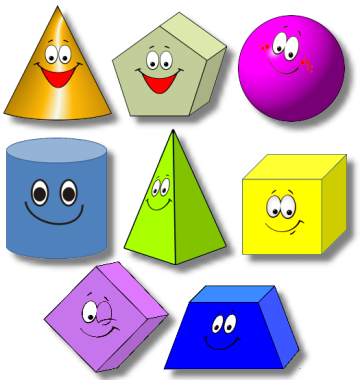 Воспитатель ГБОУ школы №657
3-6-2 класса Арсеньева С.А.
2015-2016
Он давно знакомый мой,Каждый угол в нём прямой,Все четыре стороныОдинаковой длины.Вам его представить радКак зовут его?
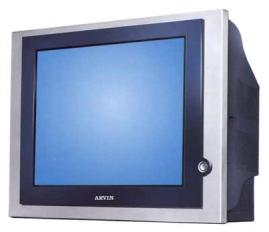 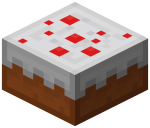 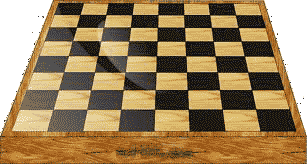 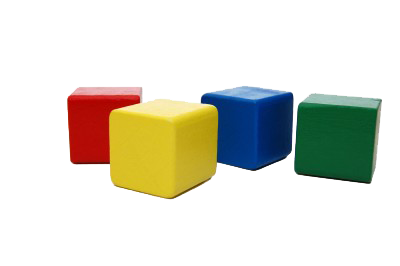 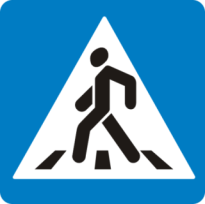 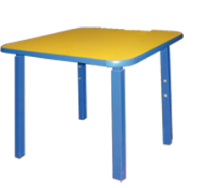 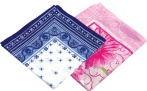 Три вершины тут видны,Три угла, три стороны, -Ну, пожалуй, и довольно! -Что ты видишь?
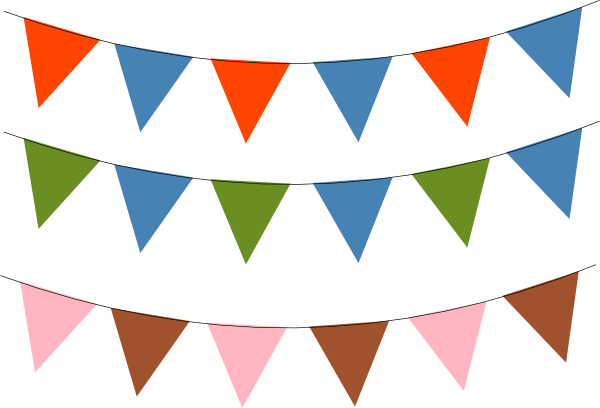 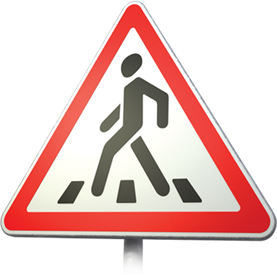 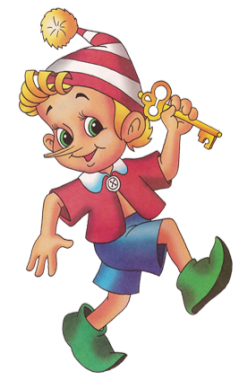 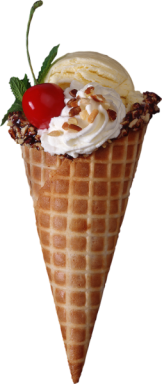 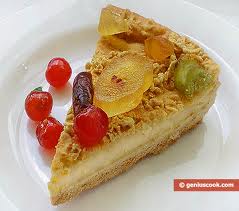 Эта форма у клубка,У планеты, колобка,Но сожми ее немножко,И получится  лепёшка.
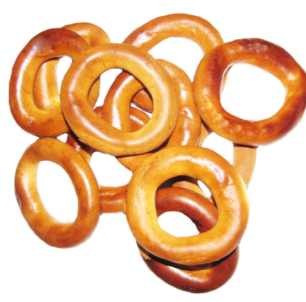 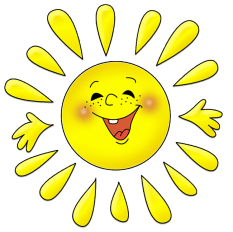 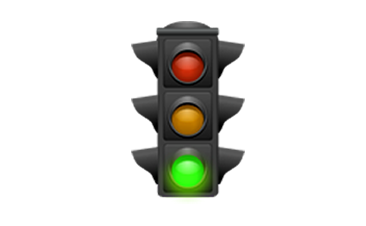 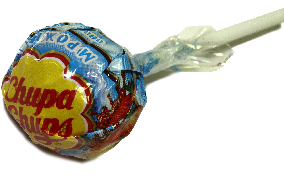 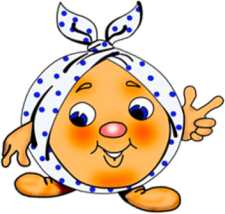 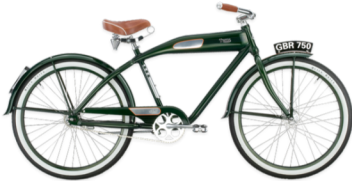 Что сейчас увидим мы?Все углы мои прямы,Есть четыре стороны,Но не все они равны.Я – четырехугольник!Какой?
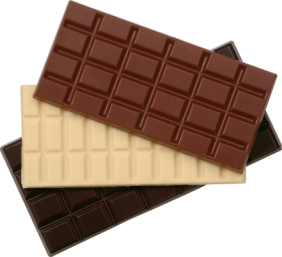 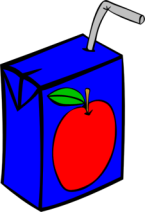 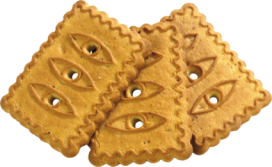 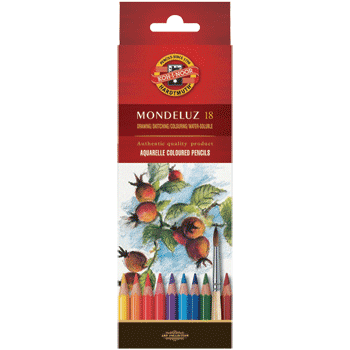 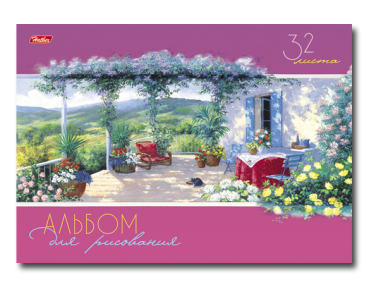 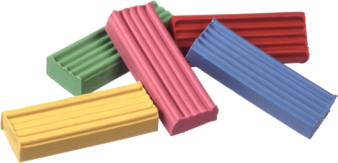 Если б взял я, дети, круг,С двух сторон немного сжал,Отвечайте, дети, дружно -Получился бы ...
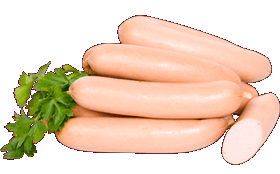 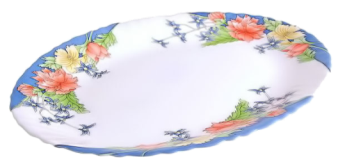 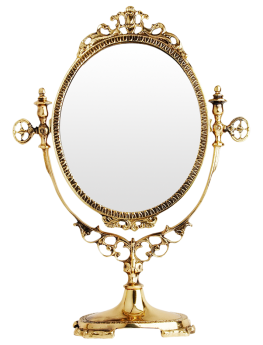 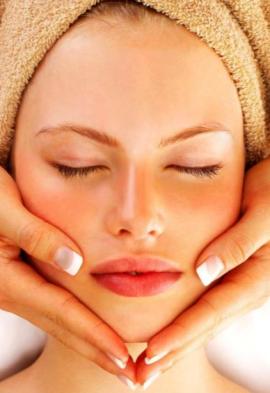 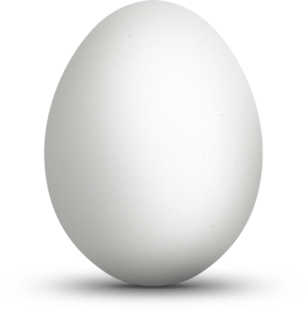 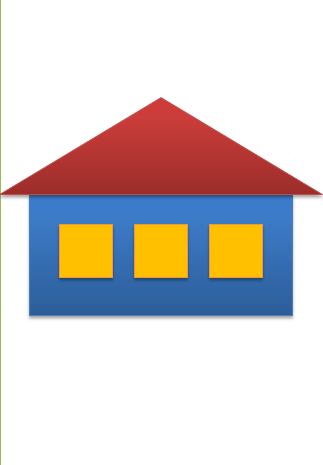 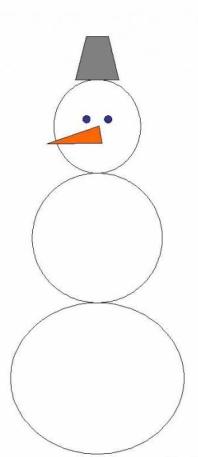 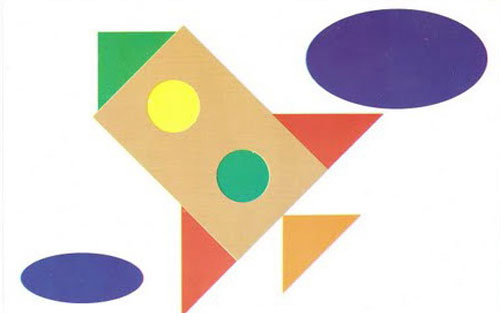 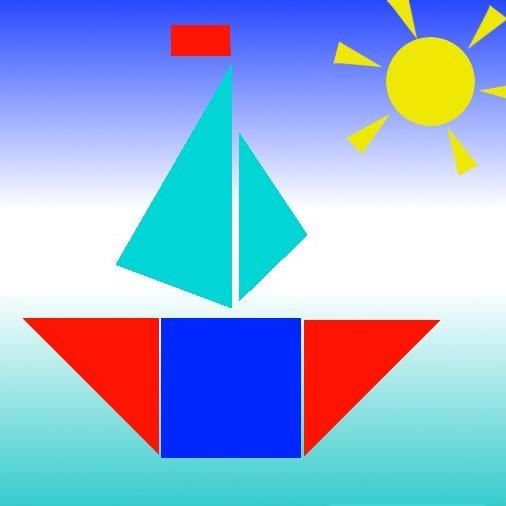 СПАСИБО ЗА ВНИМАНИЕ!
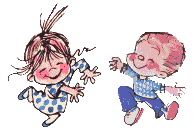